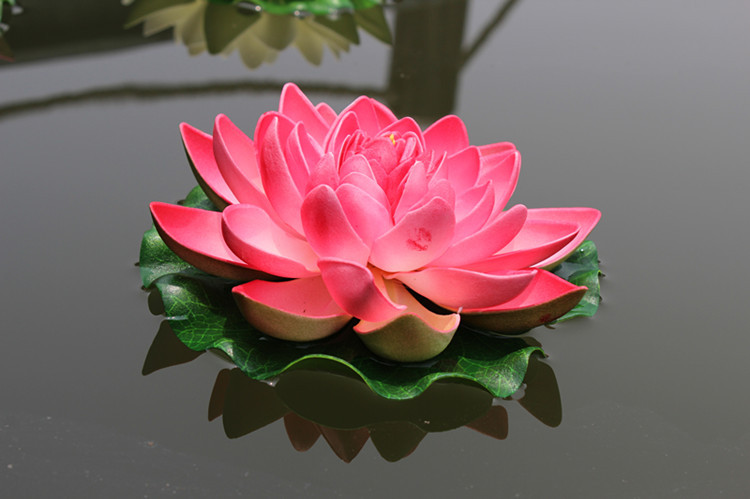 WEL COME
PRESENTED BY
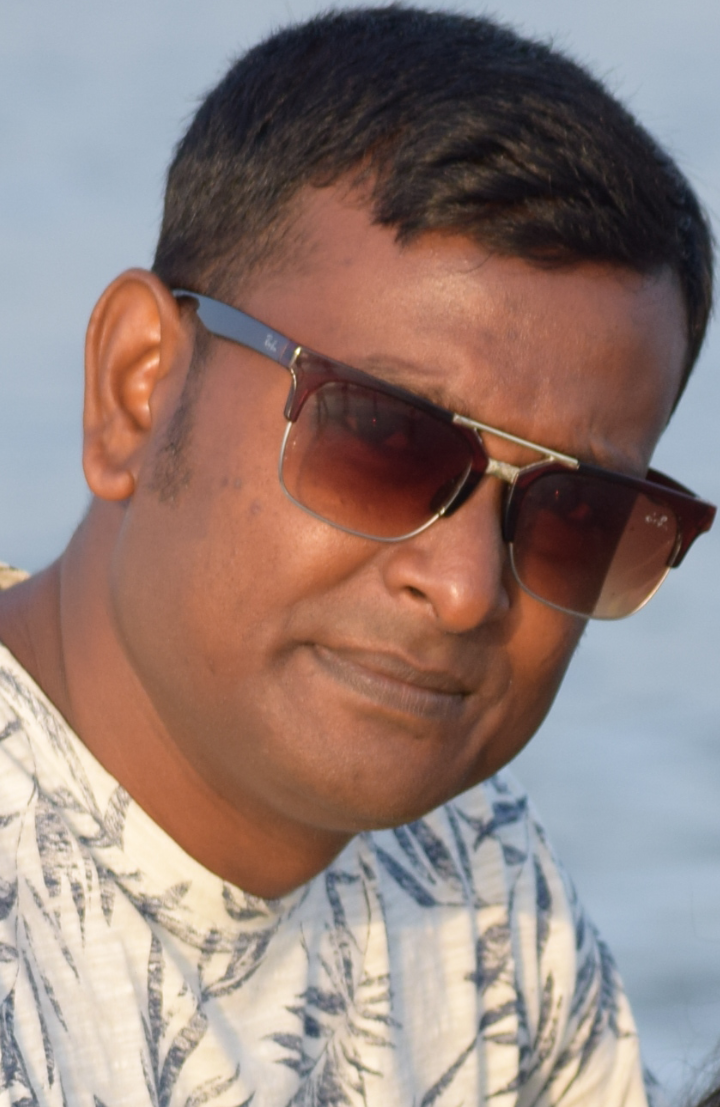 Shahinur Rahman
Assistant Teacher of
Shibpur G.P. School
Birampur, Dinajpur
shahinurrahmanshibpur@gmail.com
017188243411
Class:Three
Sub:English
Unit : 7
Lesson:1 (I’m a. . . .food.)
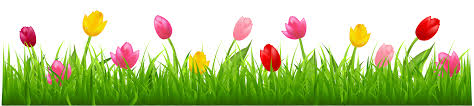 Learning Outcomes
Students will be able to. . . . .  . .
Read the passage with acceptable pronunciation.
 Use new words.
 Answer some questions .
 Write five sentences about ‘A Crow’.
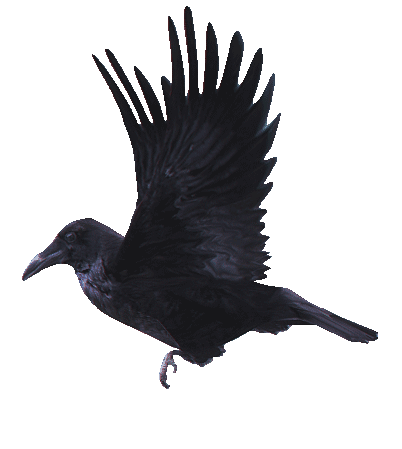 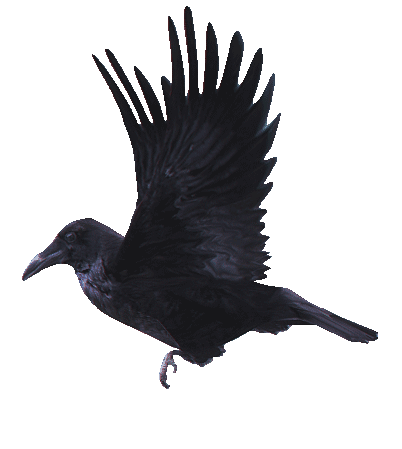 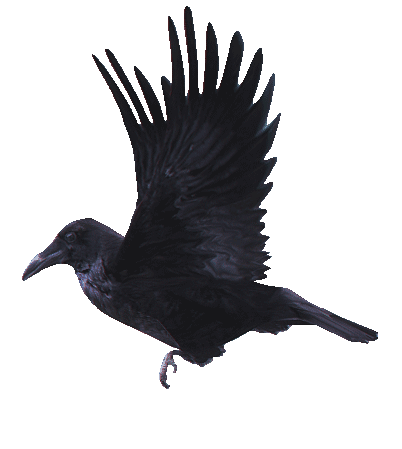 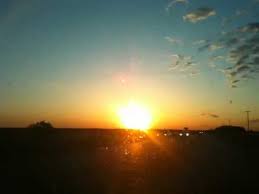 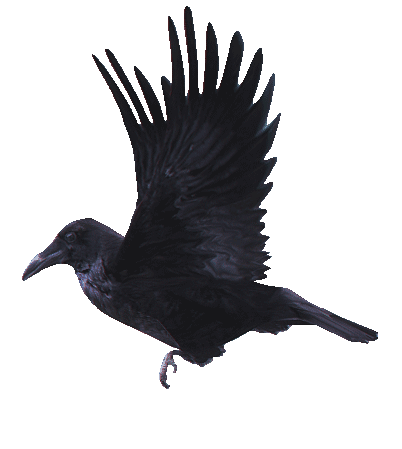 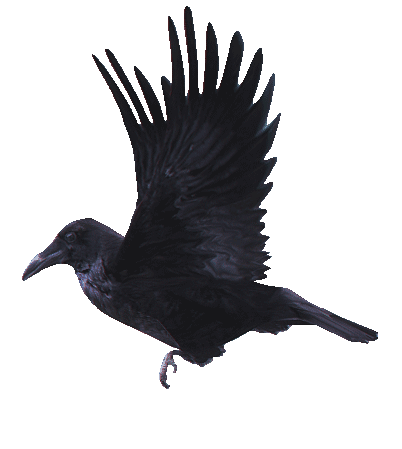 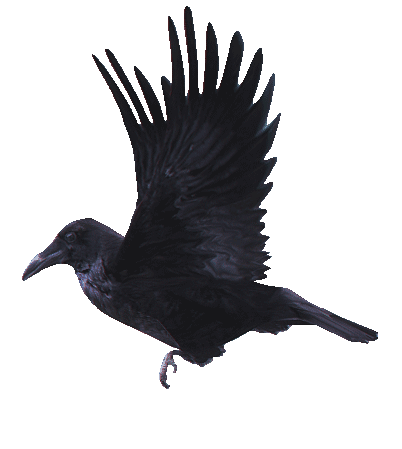 Look at the picture
Which birds can you see in this picture ?
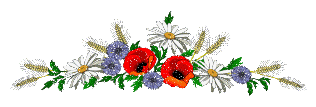 Lesson Declaration
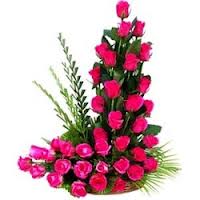 The crow
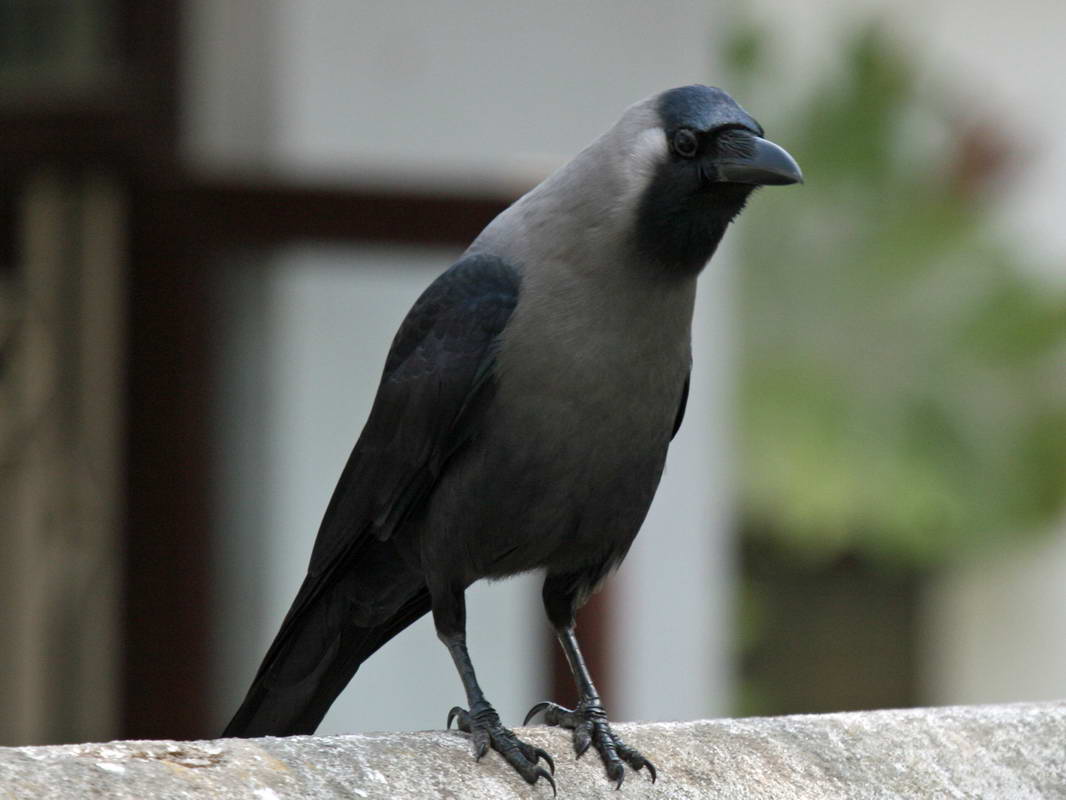 I’m a crow.
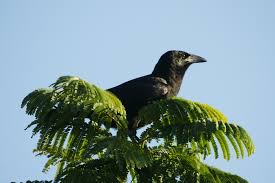 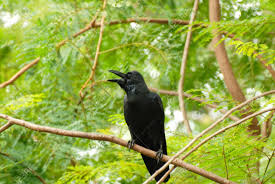 I live in a tree.
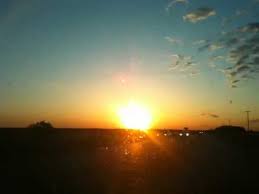 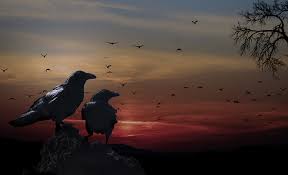 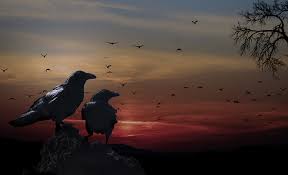 I get up early in the morning.
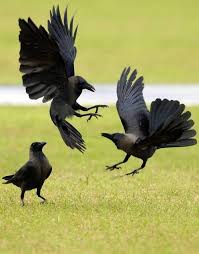 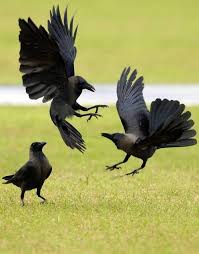 I’m active all day.
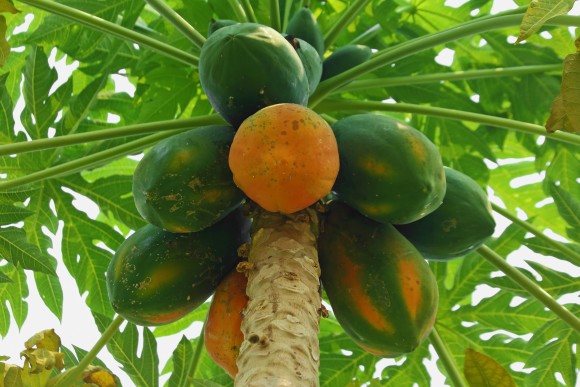 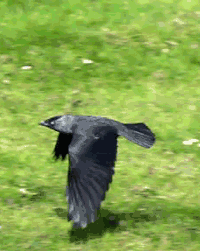 I fly in the sky and look for food.
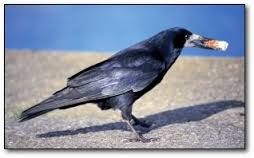 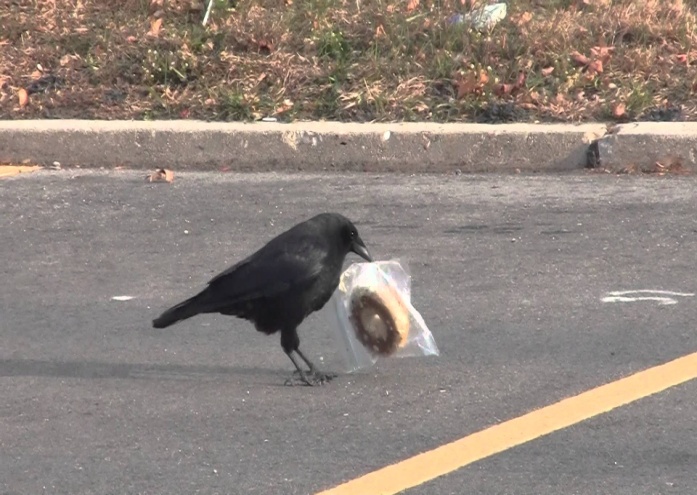 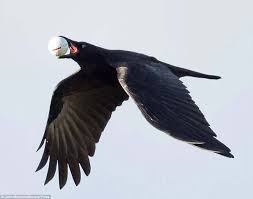 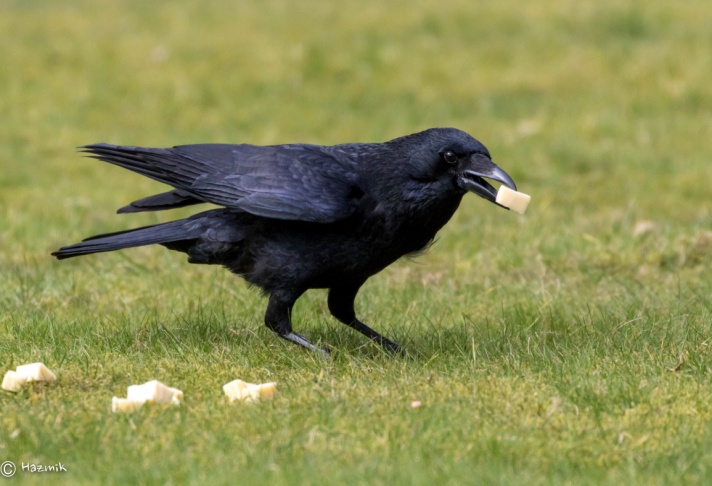 Sometime I take food from people.
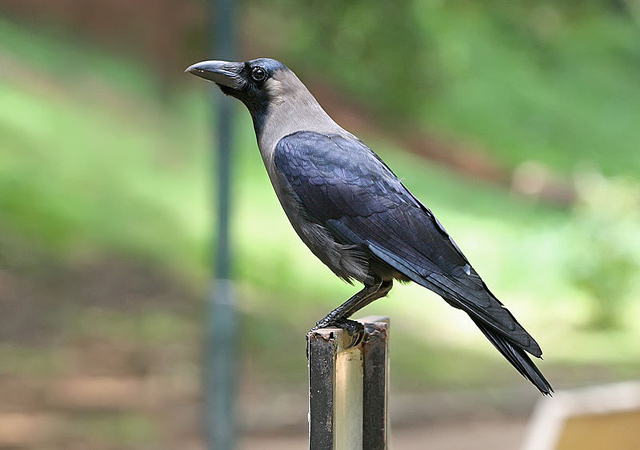 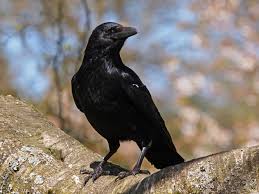 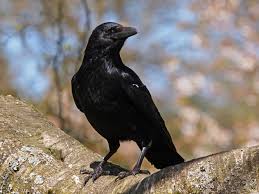 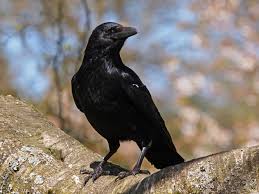 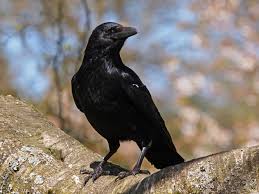 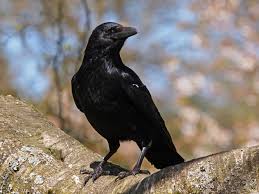 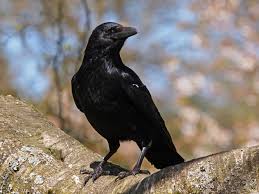 I’m very quick.
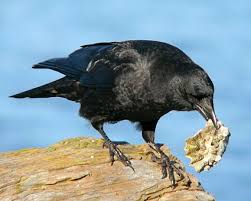 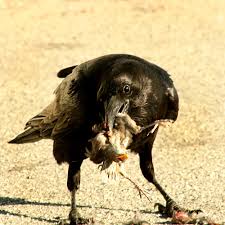 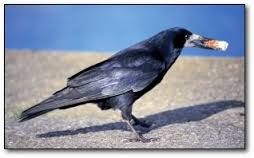 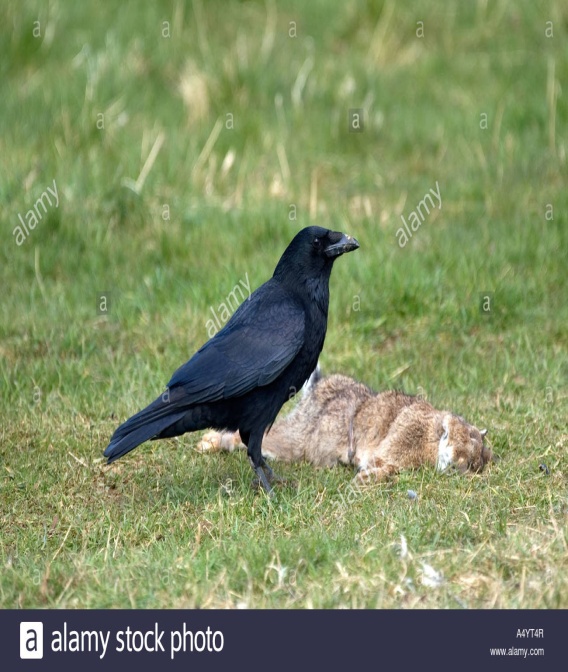 Sometimes I eat dirty things.
Reading Loudly
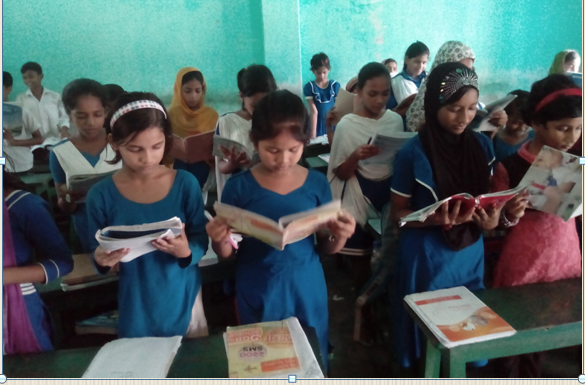 I’m a crow. I live in a tree. I get up early in the morning. I’m active all day. I fly in the sky and look for food. Sometime I take food from people. I’m very
quick. Sometimes I eat dirty things.
Some new words
Fill in the blanks
1. I’m a ……. 
2. I live in…….
3. I’m …... all day.
4. I fly in the….. 
5. I’m ……. quick.
Matching
EVALUATION
1. What kind of bird is the crow?
2. When does it get up?
Answer these questions
1.The crow is a common bird.
2.It gets up early in the morning.
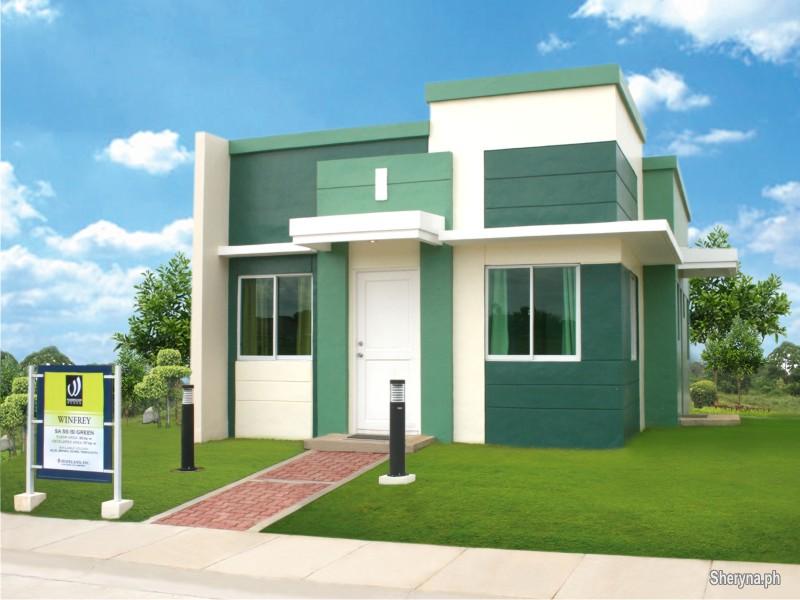 Home task
Write five sentences about 
‘A Crow’.
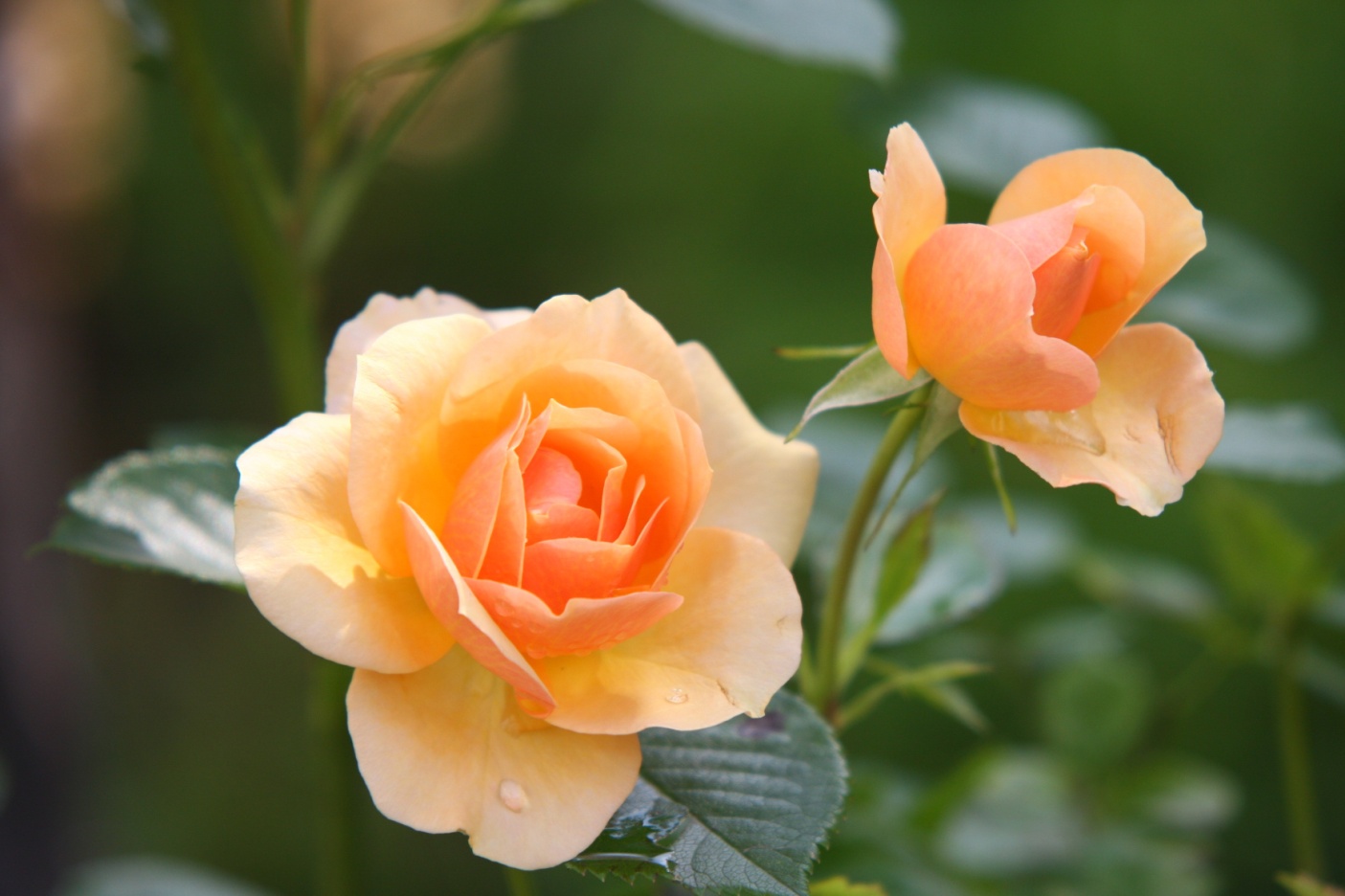 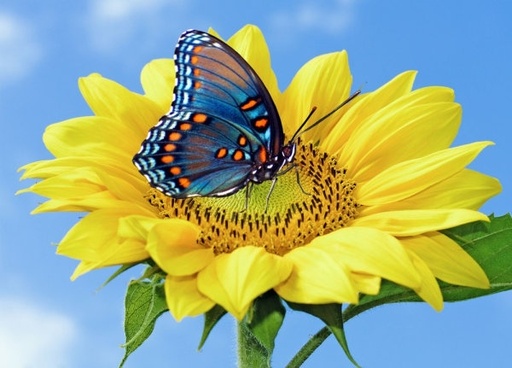 THANKS
 TO 
ALL